Ar justis gastiz etrevroadel
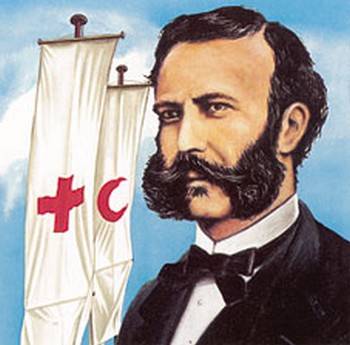 1864: Krouet eo ar Groaz ruz gant Henri Dunant
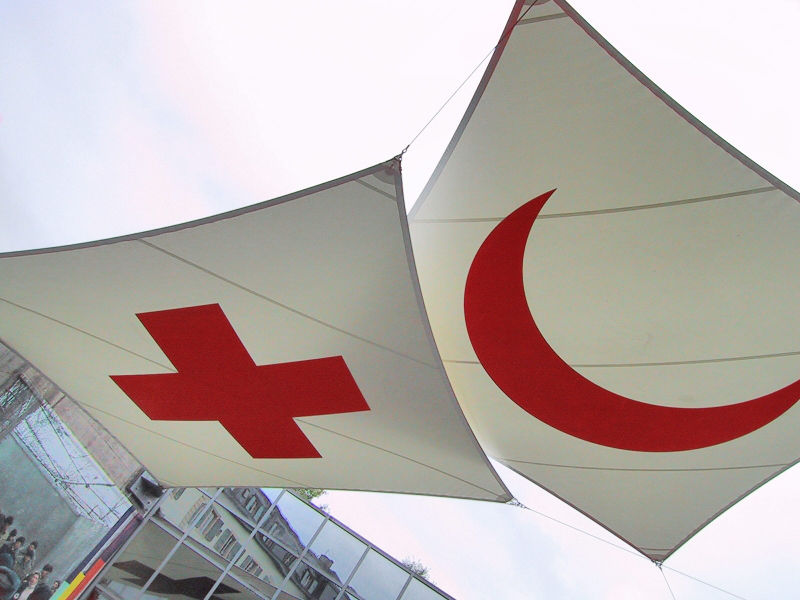 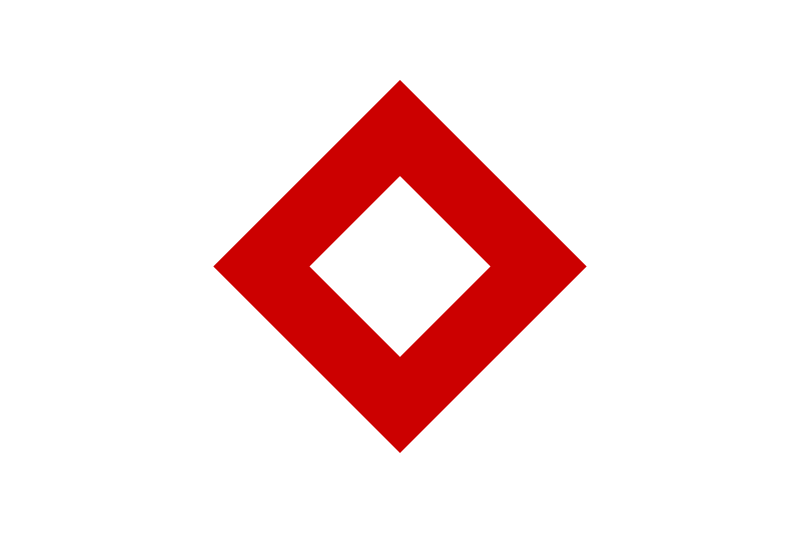 Ar c’hristal ruz: 
an tredearouez lik asantet e 2007
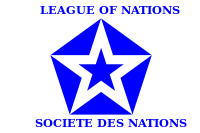 E 1919 eo krouet KAB (Kevredigezh ar Broadoù) evit mirout ar peoc’h.
Staliet e oa KAB e Geneva.
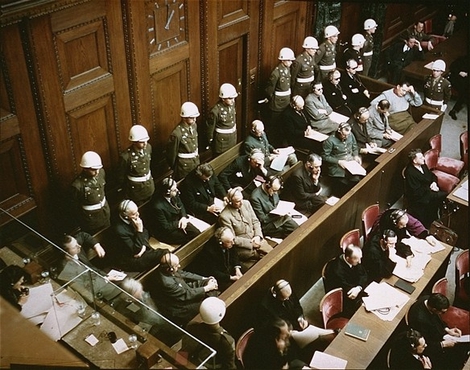 E 1945 eo bet barnet gant ar re Unanet 24 nazi e prosez Nürnberg: 12 zo kondaonet da vezañ krouget (Hermann Göring (en em lazhañ a ra a-raok) pe Von Ribbentrop) Re all zo kondaonet da vont en toull bac’h pe didamallet.
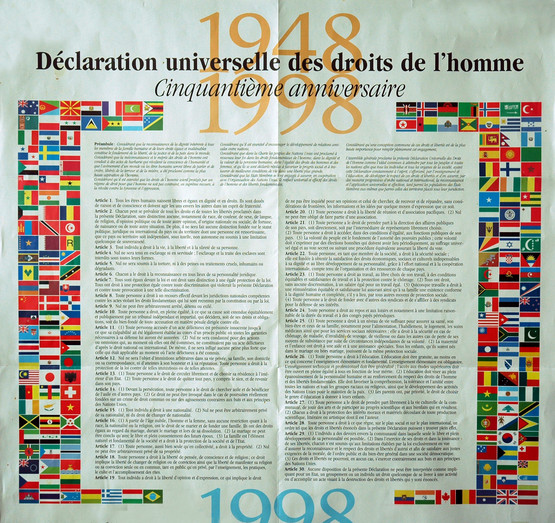 E 1948 eo skrivet Disklêriadur hollvedel gwirioù Mab-den gant ABU
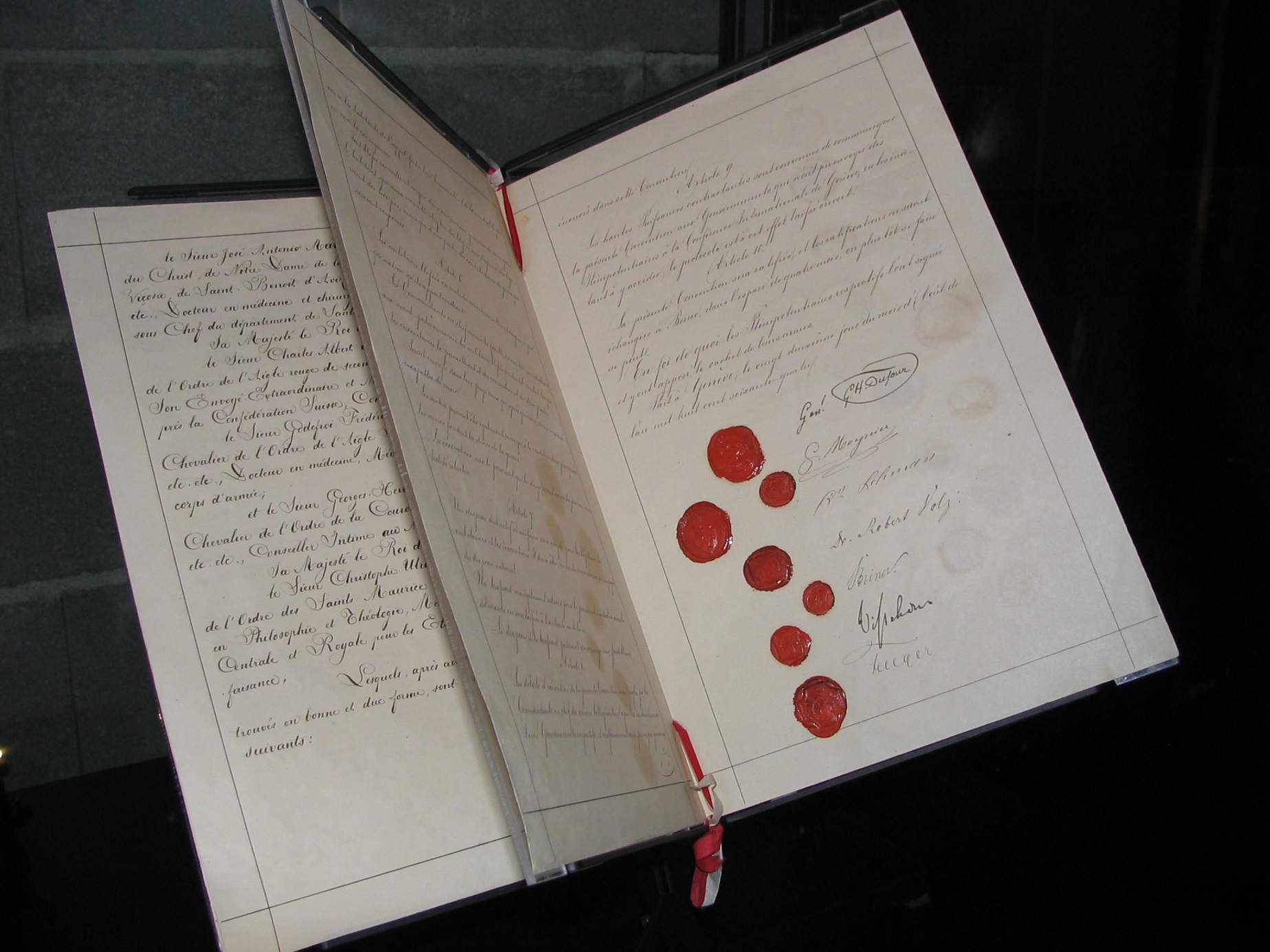 E 1949 eo sinet kendivizadoù Geneva. Hiziv eo asantet ar reolennoù brezel-mañ en un doare ofisiel gant holl Stadoù ar bed.
Kendivizadoù Geneva:

 Doujañ ouzh ar Groaz ruz
 Doujañ ouzh ar brizonidi vrezel
 Chom hep jahinañ
 Chom hep lakaat bugale da vrezeliñ
 Doujañ ouzh ar siviled
 Ostajed difennet
Emglevioù CCAC pe CCW (kendivizadoù war implij armoù klasek zo)
Sinet gant 64 Stad e 1983 evit chom hep implijout armoù zo: minoù, napalm, laser...
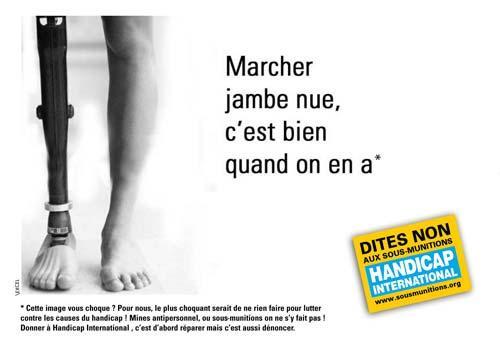 Torfed a-enep Mab-den:

 Gouennlazh
 Apartheid
 Lazhañ enebourien politikel
 Dilec’hiañ poblañsoù sivil
 Lakaat tud dindan sklaverezh
 Gwallañ siviled
 Implijout armoù distruj bras
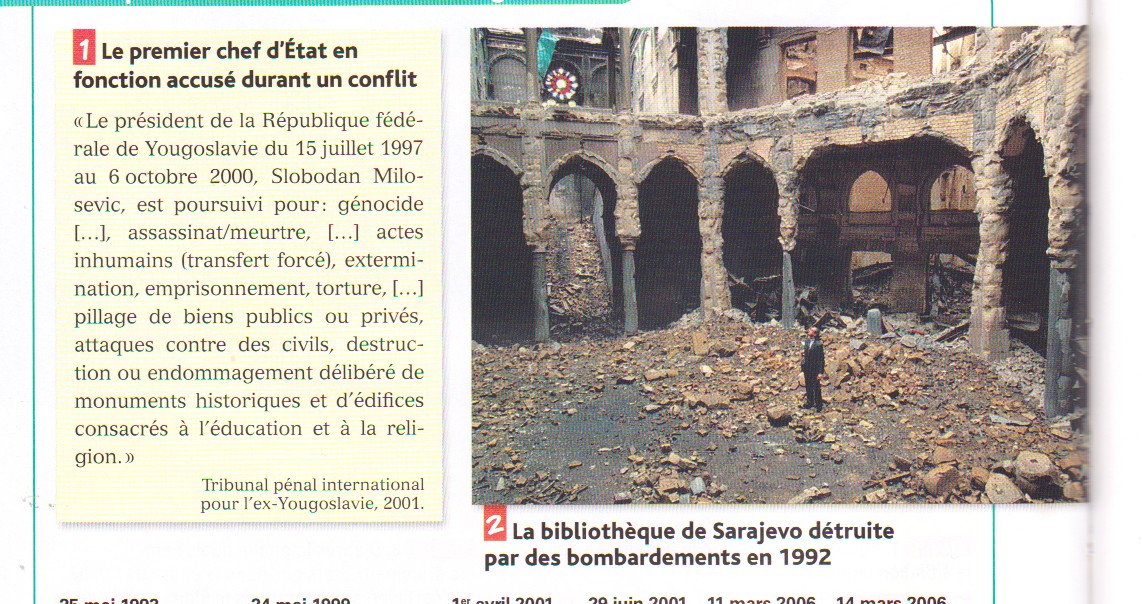 Anvet eo TPI (Lez-varn gastiz etrevroadel) ul lez-varn savet gant ABU e Den Haag evit barn an torfedoù brezel. Daou zo: hini brezel Yougoslavia (1991-2001) hag hini gouennlazh Rwanda (1994)
161 den zo bet barnet betek henn gant TPIY: Slobodan Milošević, Radovan Karadžić, Ratko Mladić.
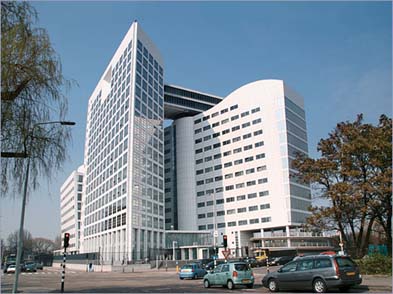 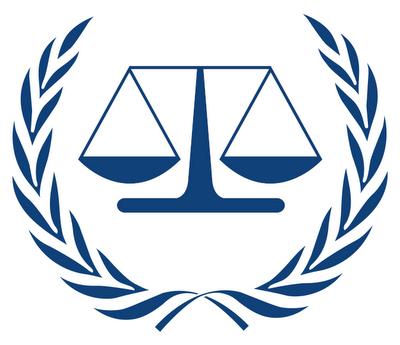 Dibaoe 2002 eo savet e Den Haag (Izel vroioù) ar CPI (Lez gastiz etrevroadel) e karg da varn an dorfedourien vrezel (eus n’eus forzh peseurt Stad). Un aozadur padus eo.
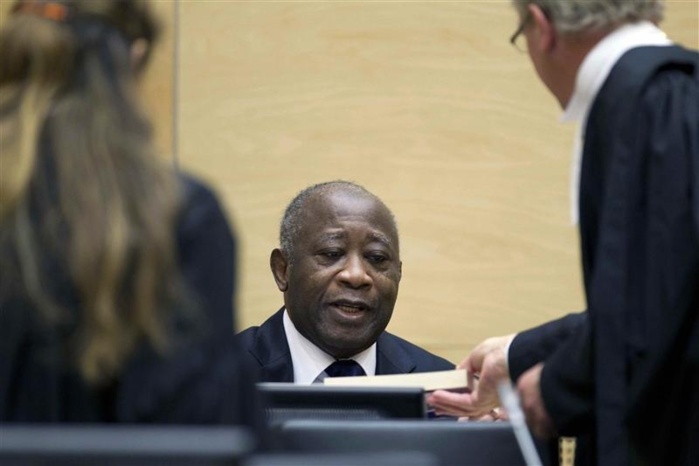 E miz Kerzu 2011 e krog prosez Laurent Gbagbo (bet prezidant ar Republik en Aod an Olifant) dirak CPI e Den Haag.
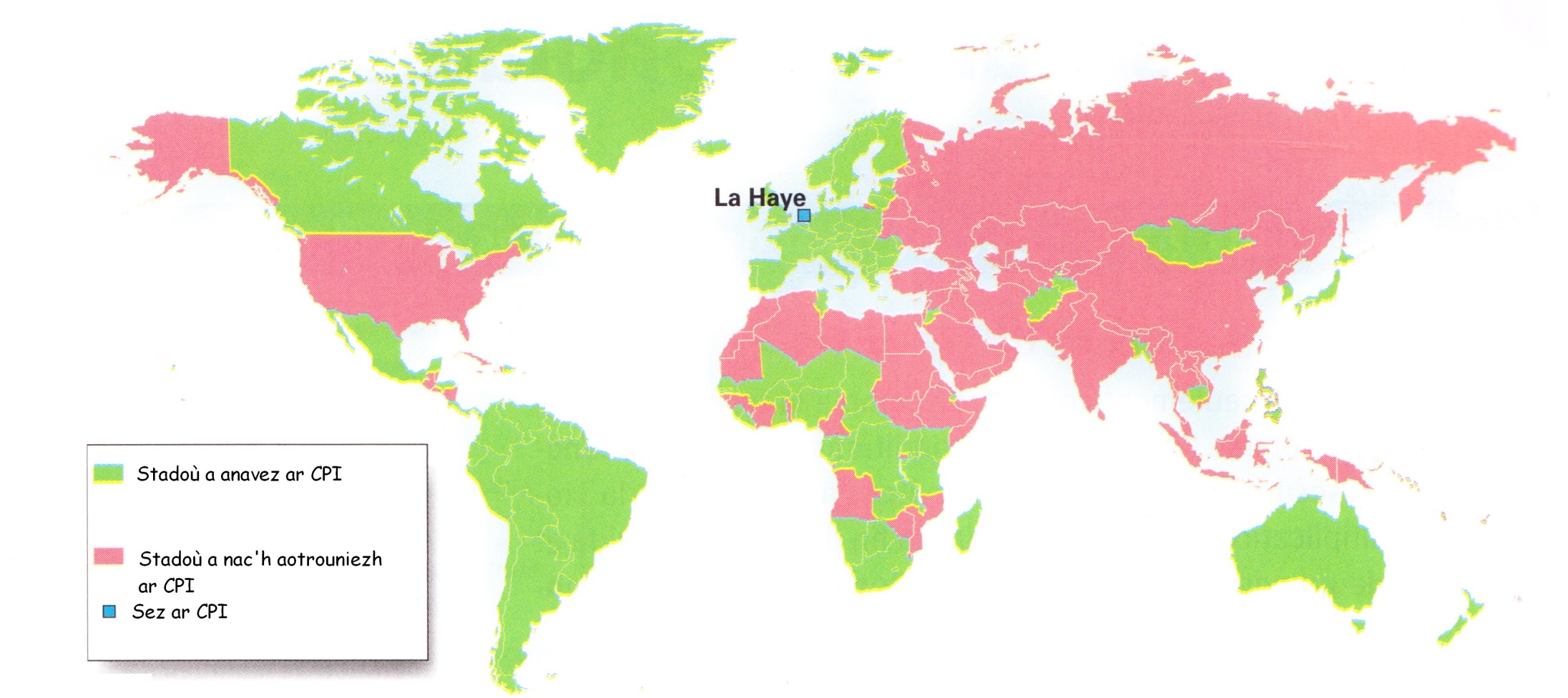 N’eo ket anavezet c’hoazh ar CPI gant holl Stadoù ABU.
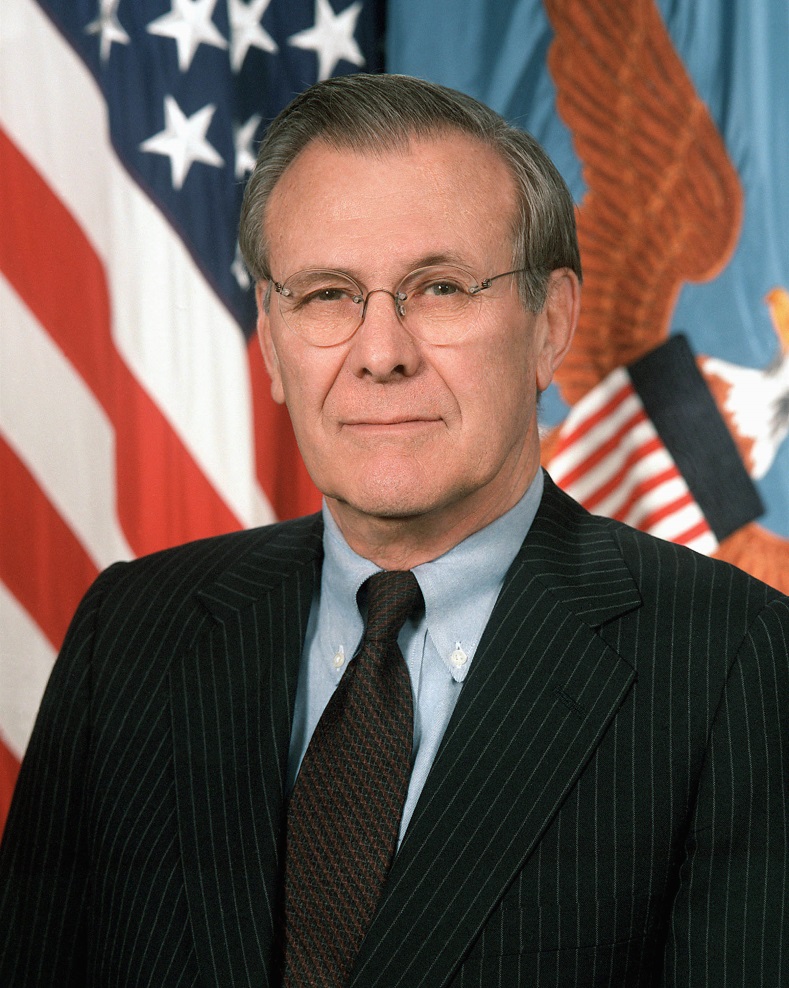 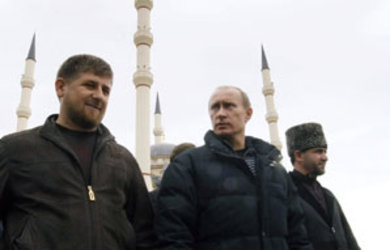 Donald Romsfeld en doa aotreet arme SUA da jahinañ e toulloù-bac’h Abou Ghraib pe e Guantánamo.
Niverus a oa bet an torfedoù brezel e Tchetchenia dindan urzhioù Ramzan Kadirov ha Vladimir Poutine.
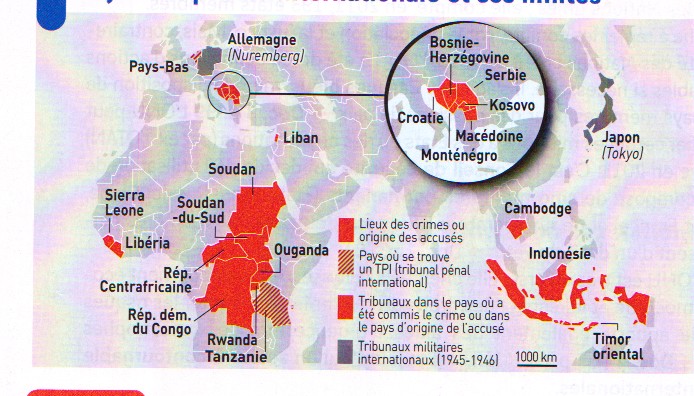 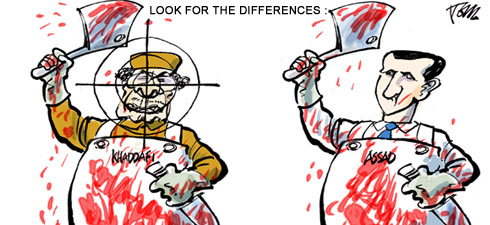